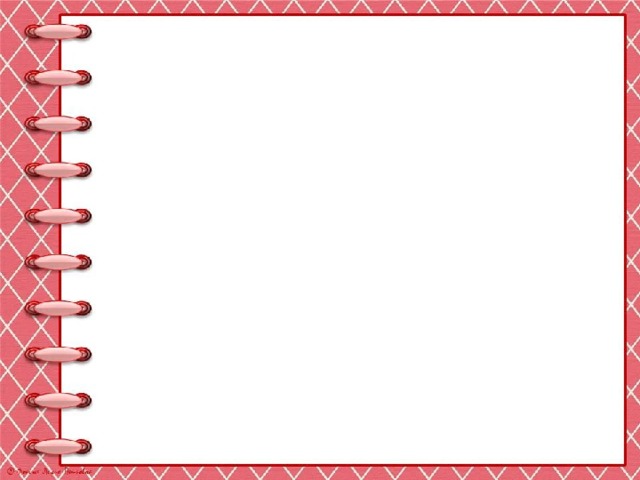 Интерактивные игры
«Уроки грамоты для малышей»
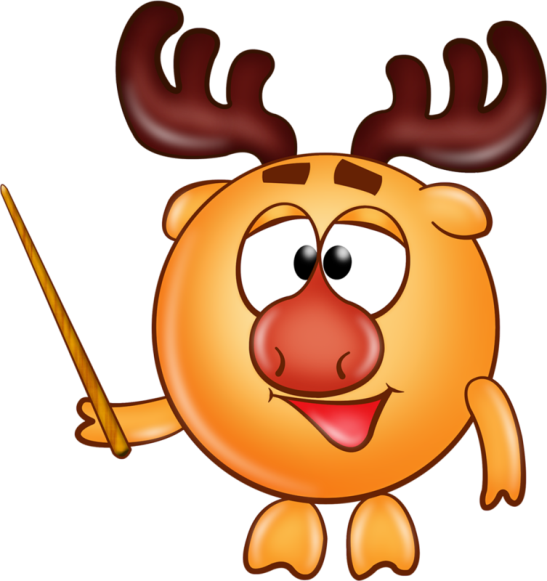 Составила : Альмухаметова Э. М.
С какого звука начинается слово?
1.Назови все, что нарисовано. 
2.Соедини попарно картинки, названия которых начинаются с одинакового звука.
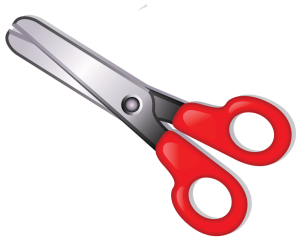 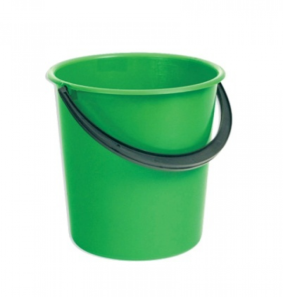 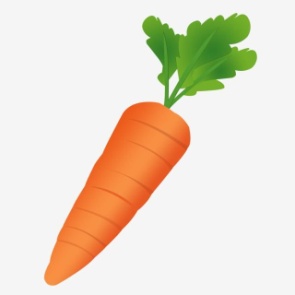 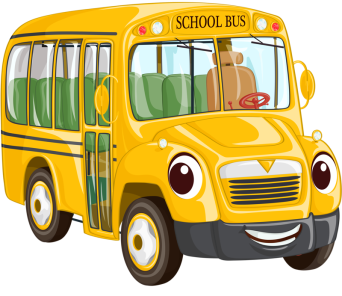 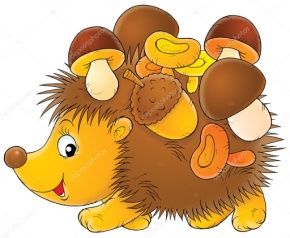 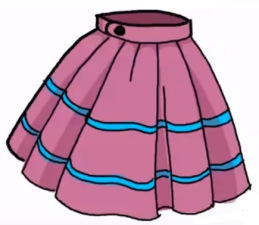 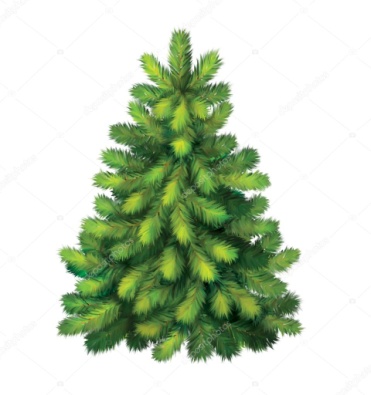 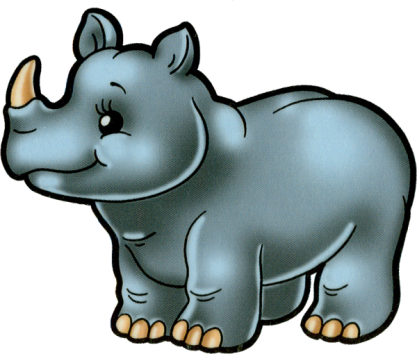 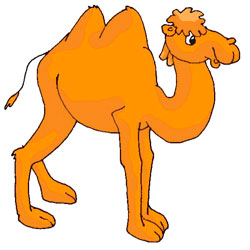 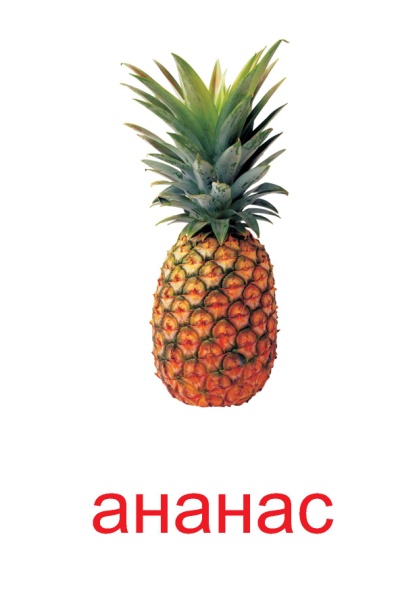 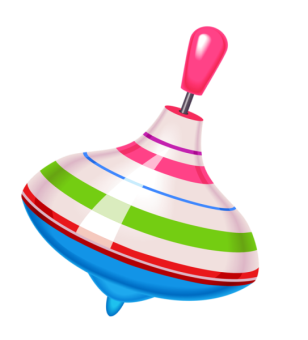 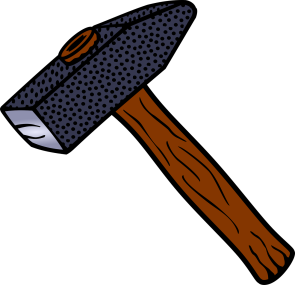 Игра «Хитрая книга загадок»
Ответьте, согласны ли вы с этими отгадками:
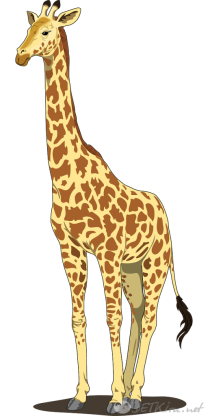 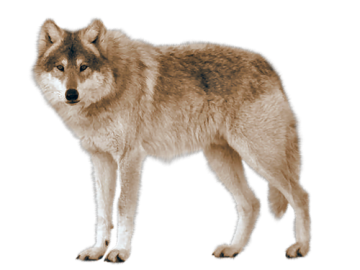 В чаще голову задрав воет с голоду...
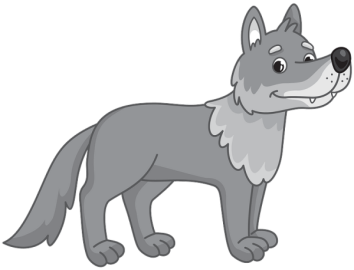 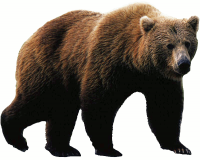 Кто в малине знает толк? Косолапый бурый...
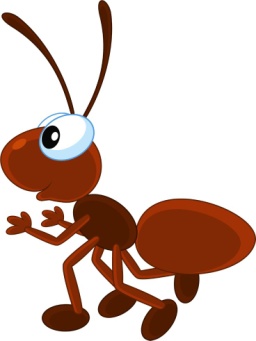 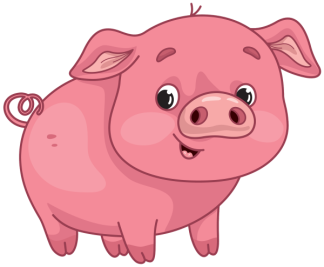 Дочерей и сыновй учит хрюкать...
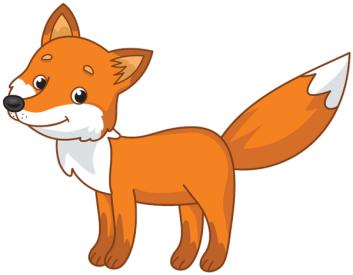 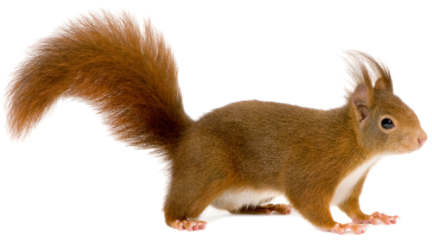 Кто любит по веткам носиться?Конечно, рыжая...
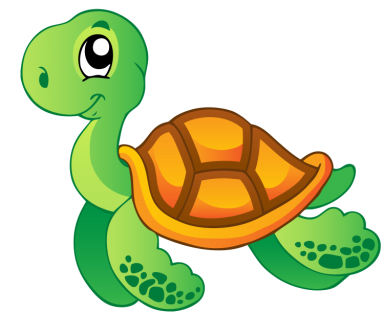 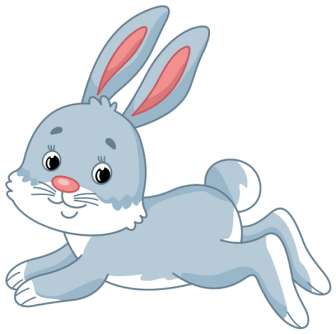 Быстрее всех от страха несется...
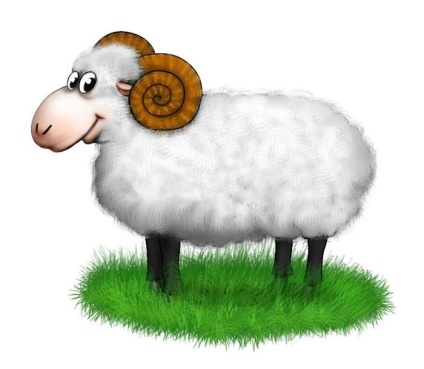 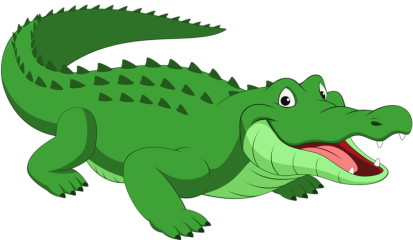 По горной круче проходилобросший шерстью...
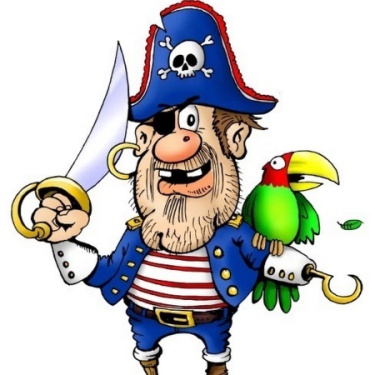 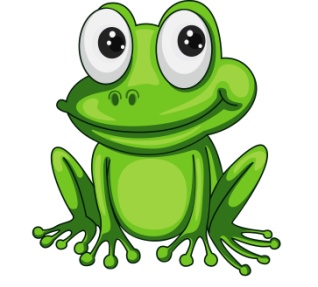 В теплой лужице своей громко квакал...
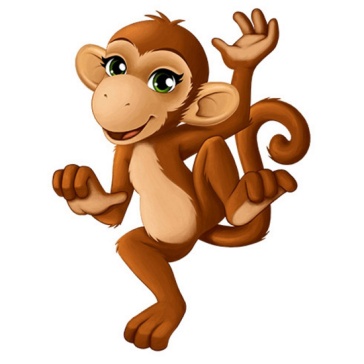 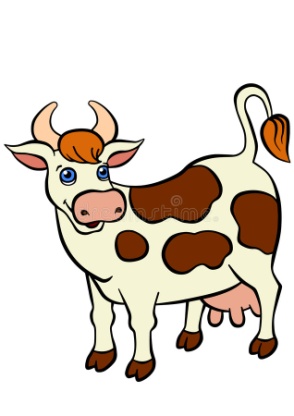 С пальмы вниз на пальму снова , ловко прыгает...
ИГРА: «На какой звук?
Назови звук, с которого начинается название предмета
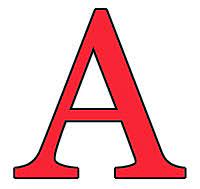 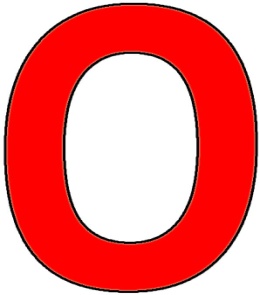 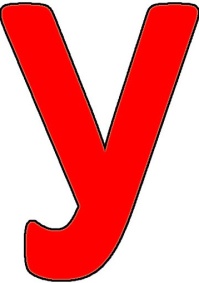 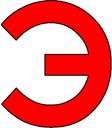 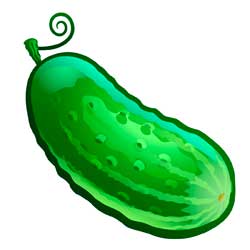 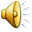 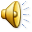 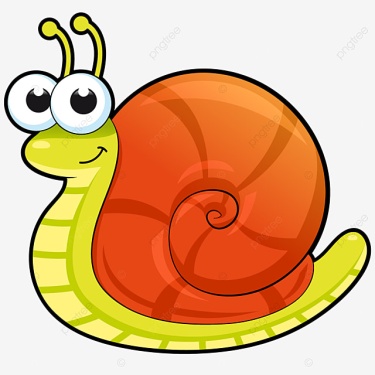 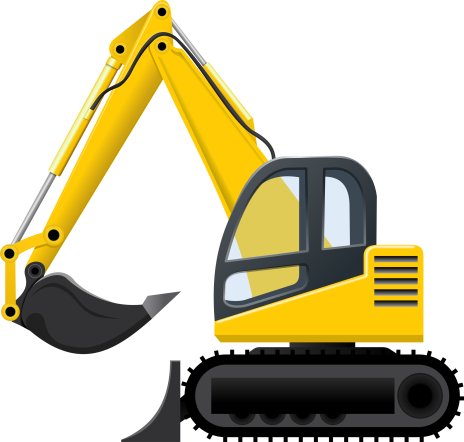 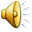 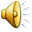 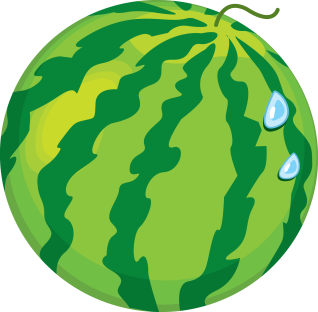 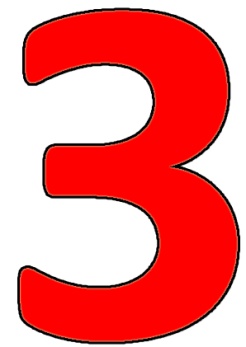 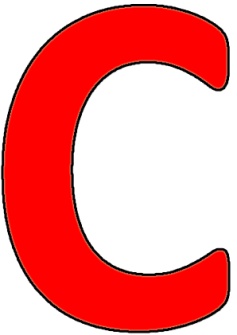 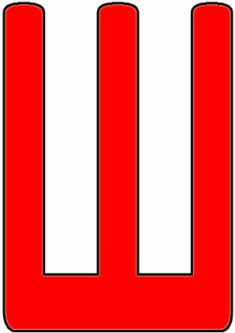 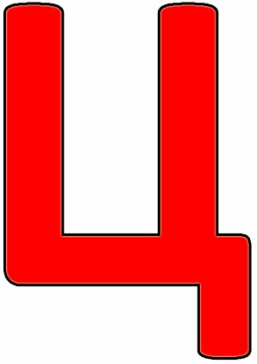 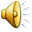 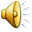 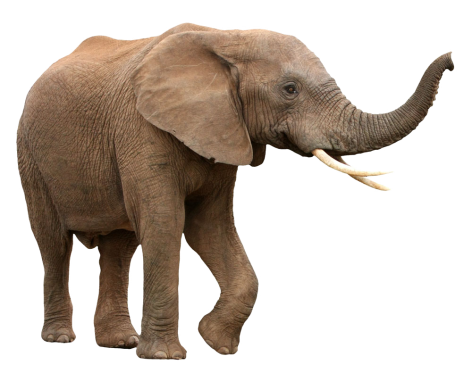 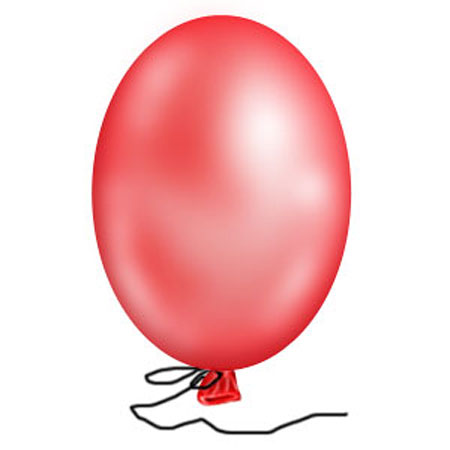 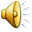 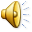 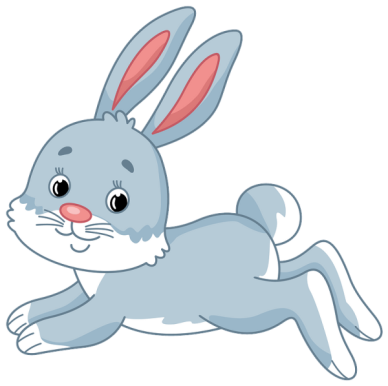 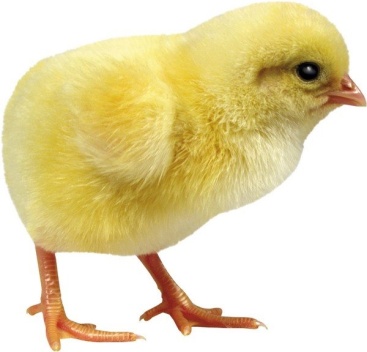 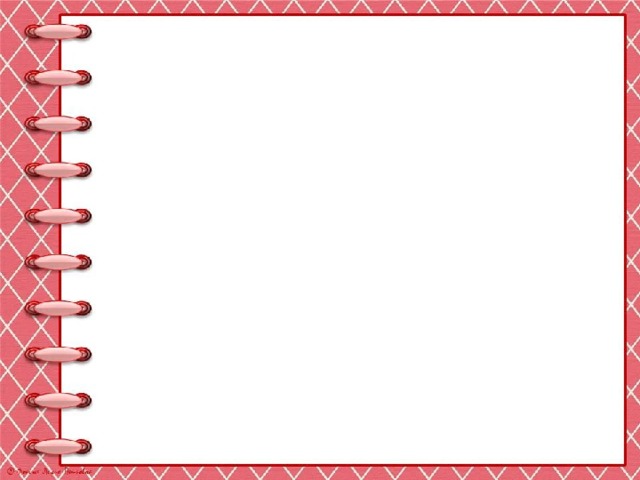 Молодец!
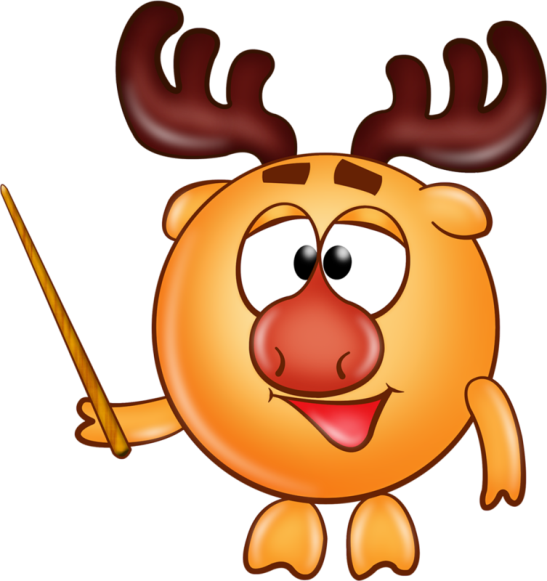